要是   If
p.160
要是你有时间，你想去哪儿玩儿？
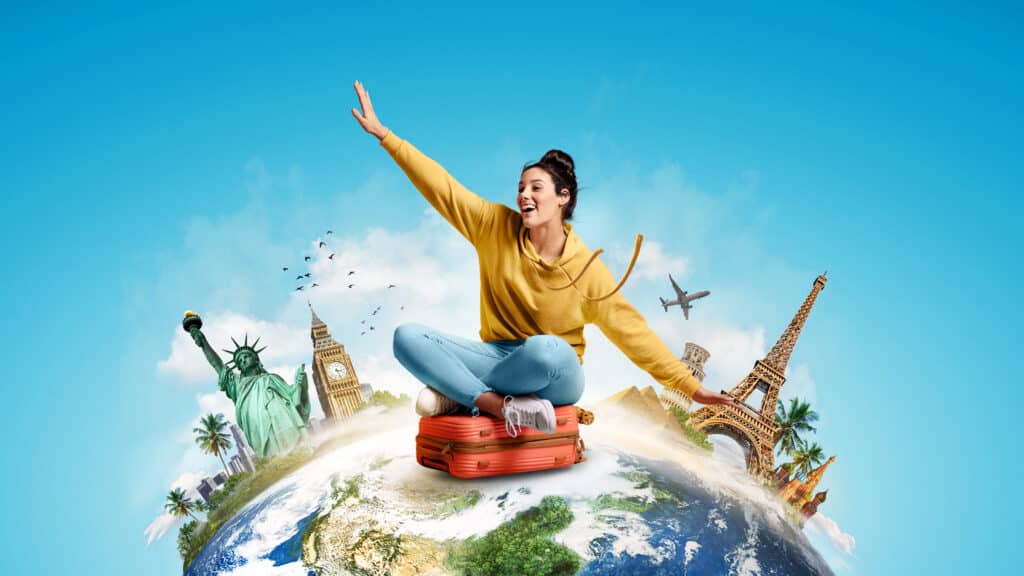 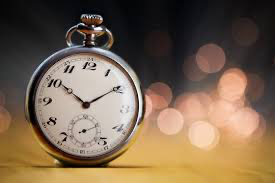 要是朋友请你吃饭，你想吃什么菜？
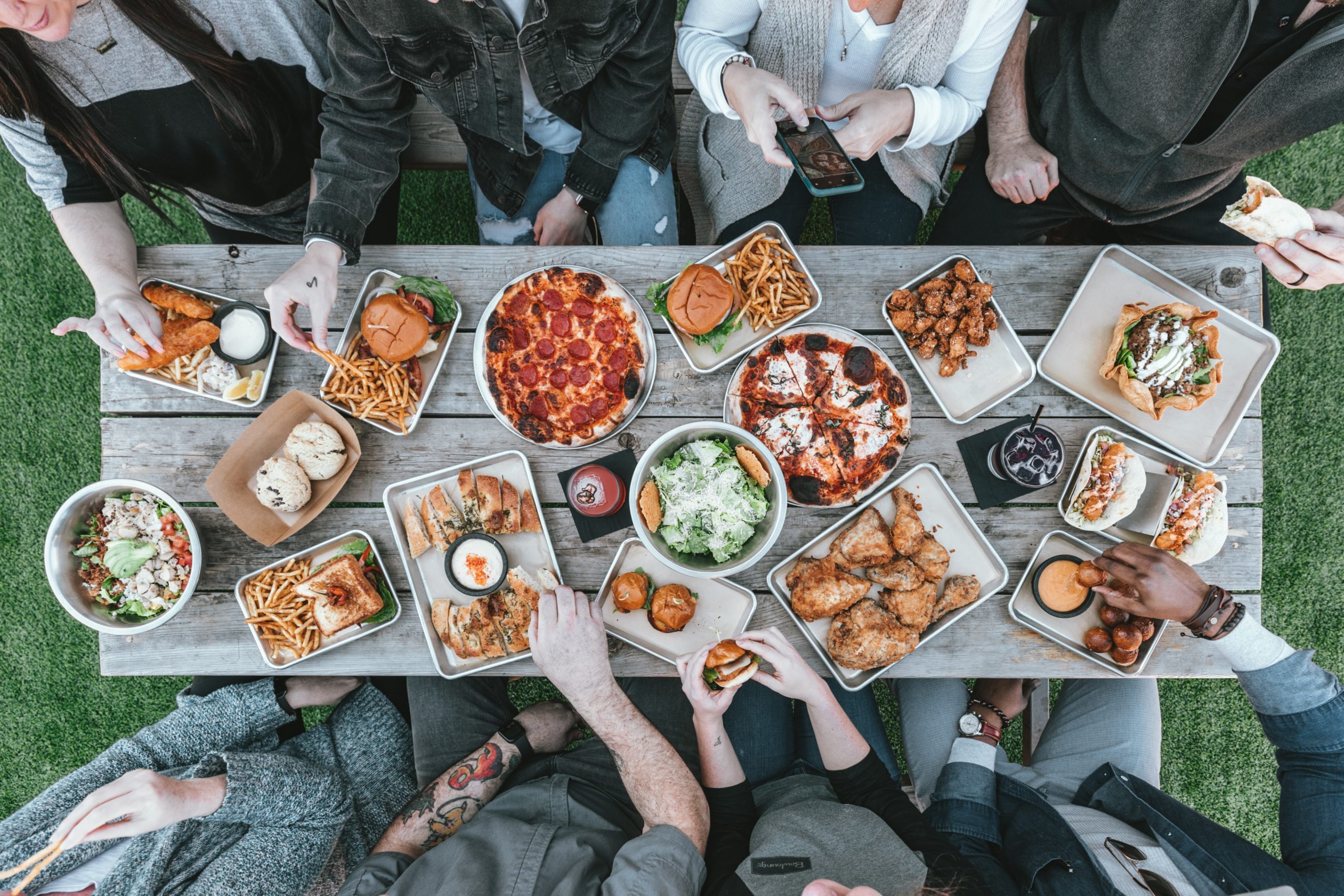 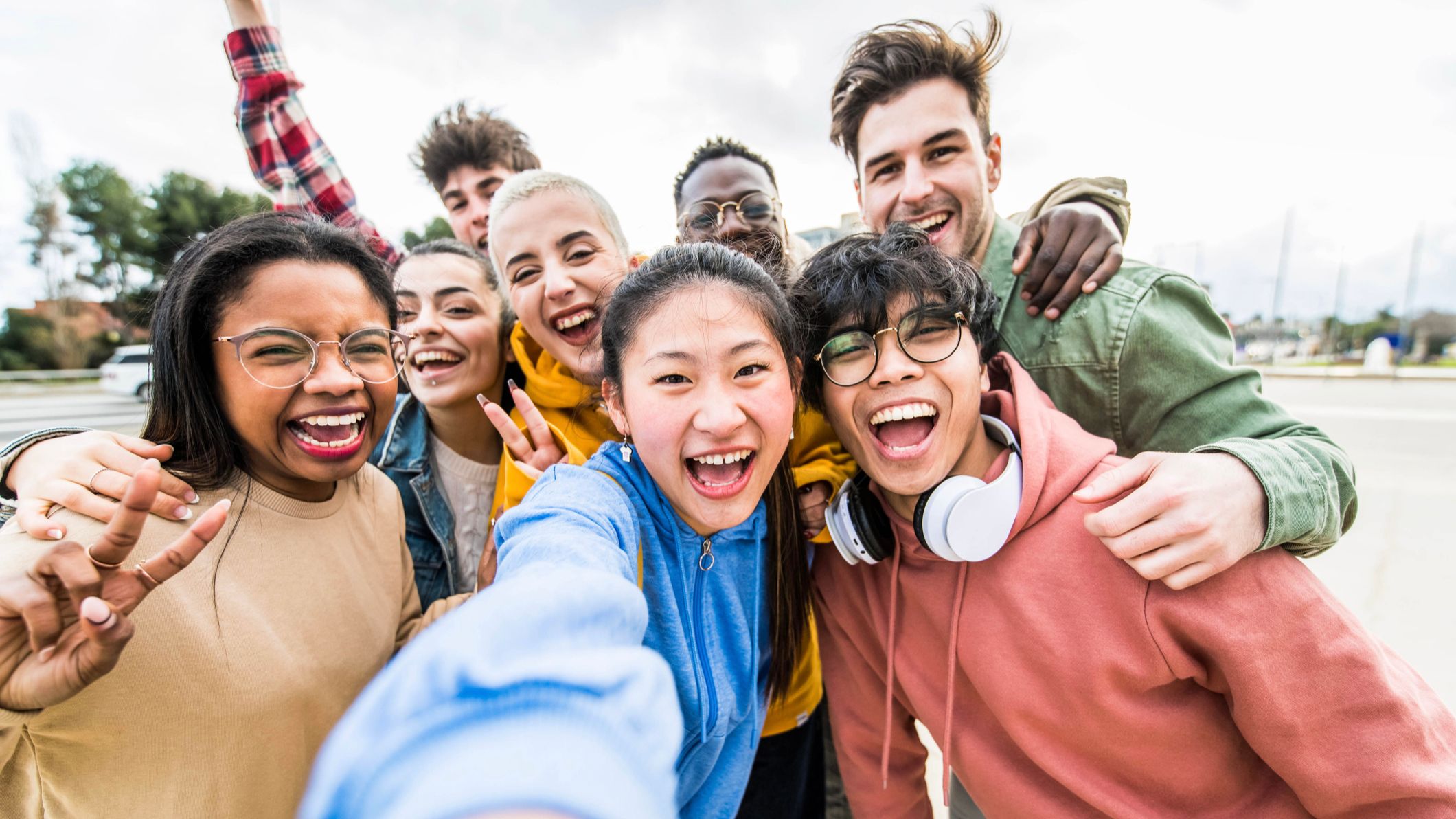 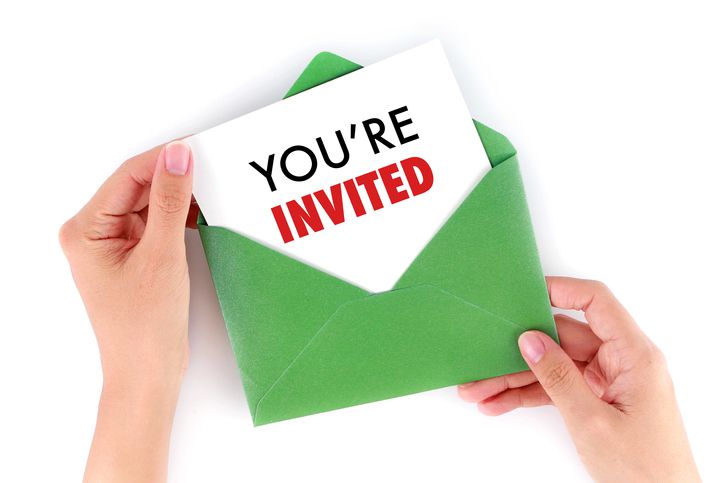 要是同学请你看电影，你想看什么电影？
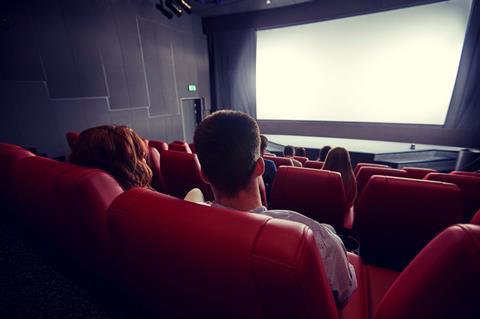 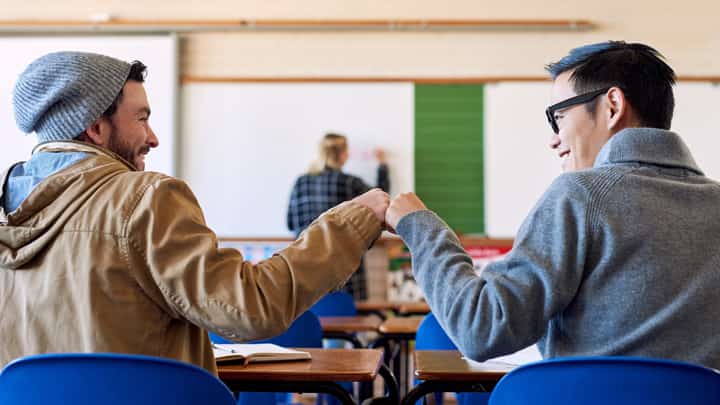 要是朋友请你去跳舞，你想去哪儿跳舞？
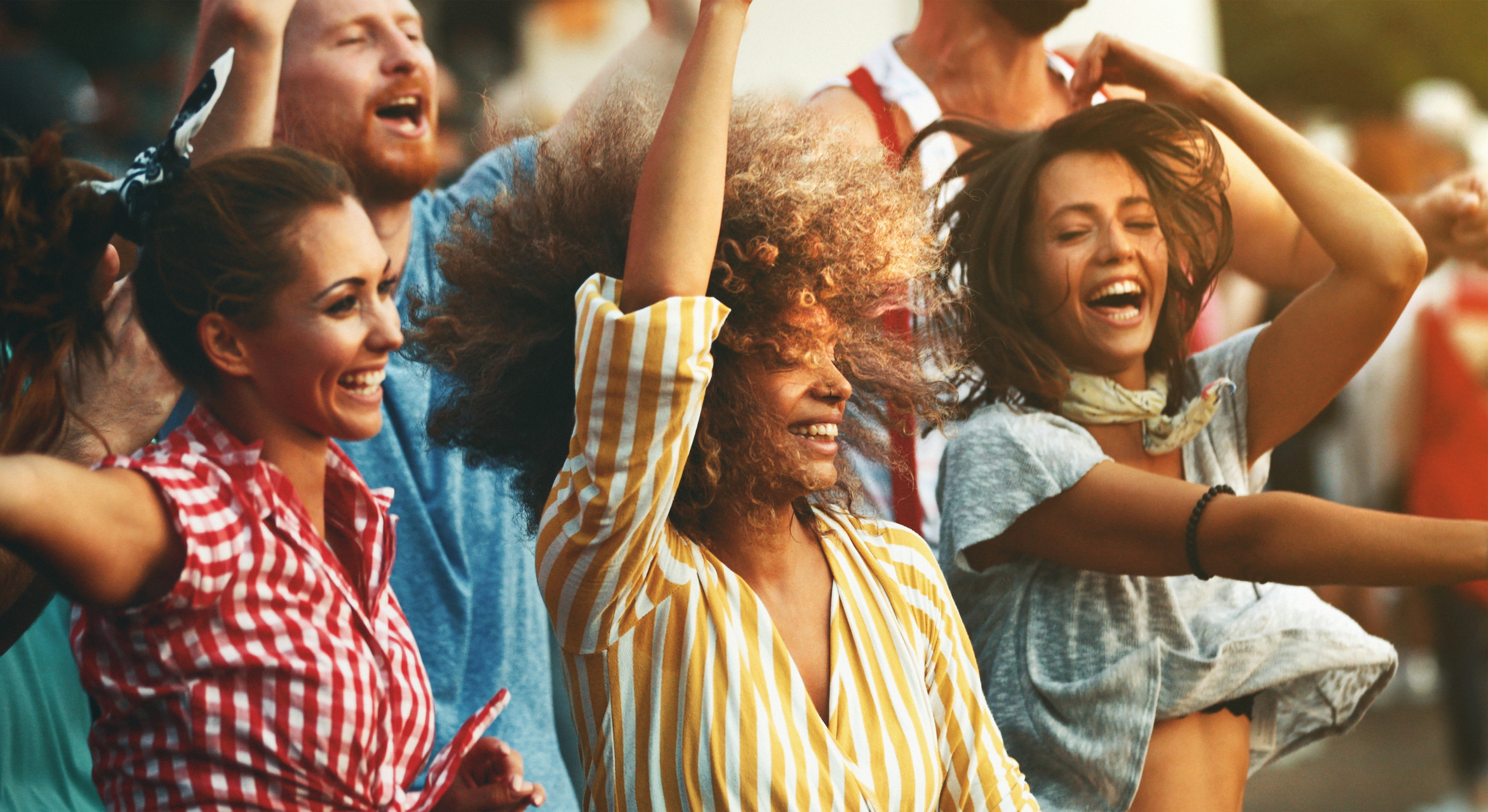 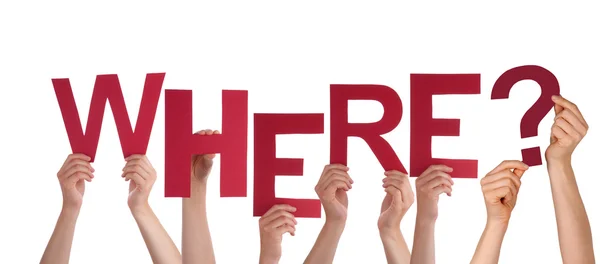 要是朋友找你打球，你什么时候有时间？
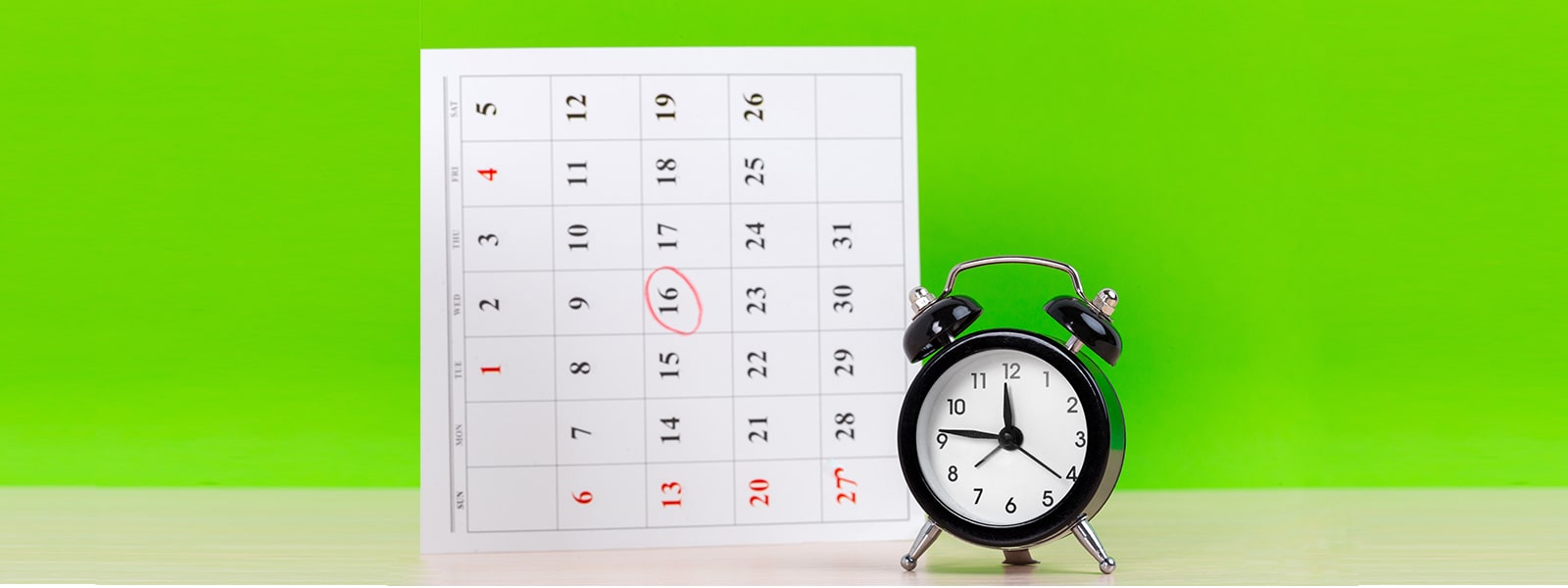 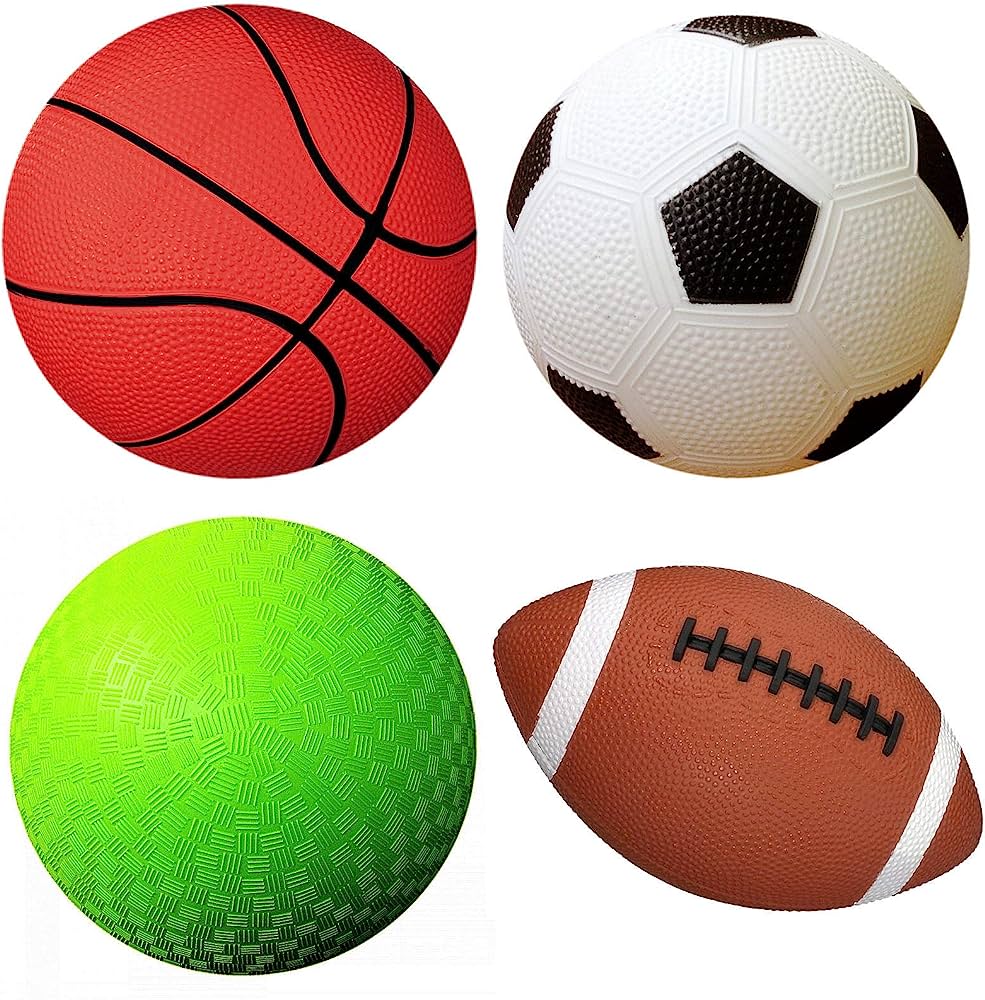 要是明天有中文考试，你会对刘老师说什么？
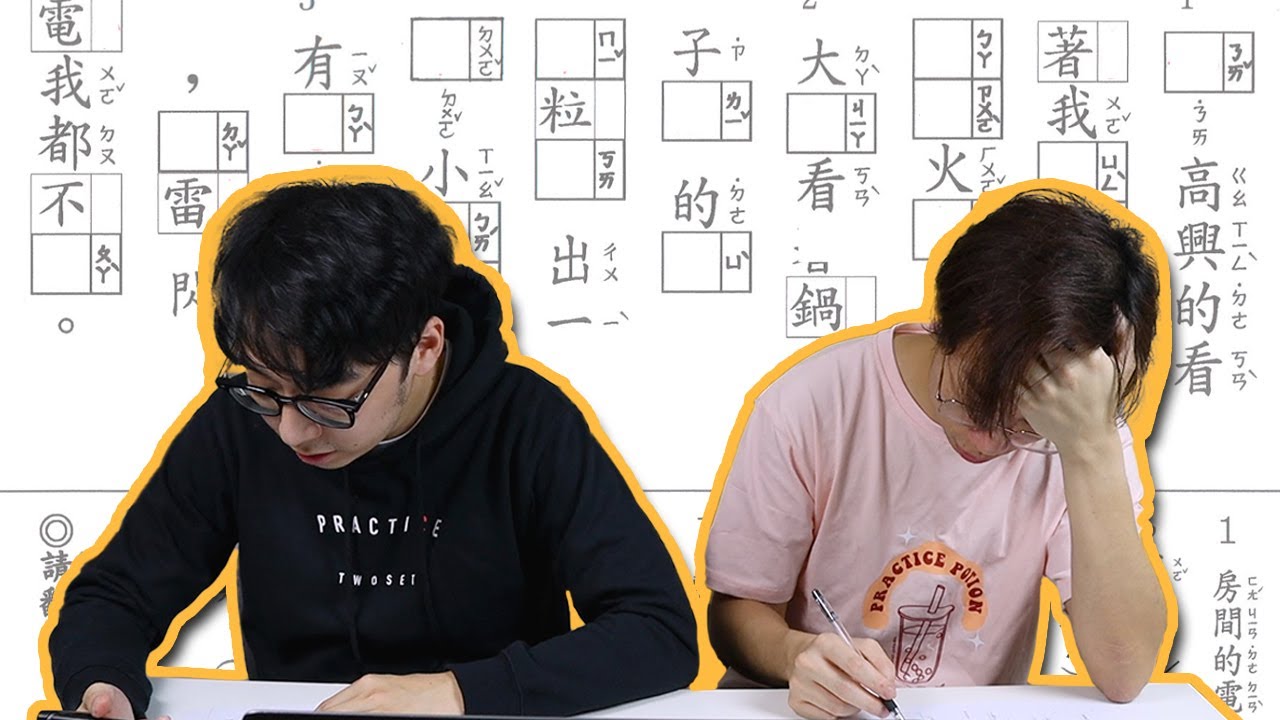 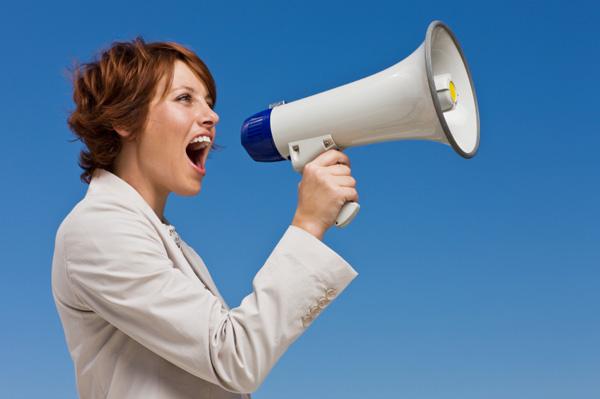 要是没有圣诞节礼物🎁，你会怎么样？
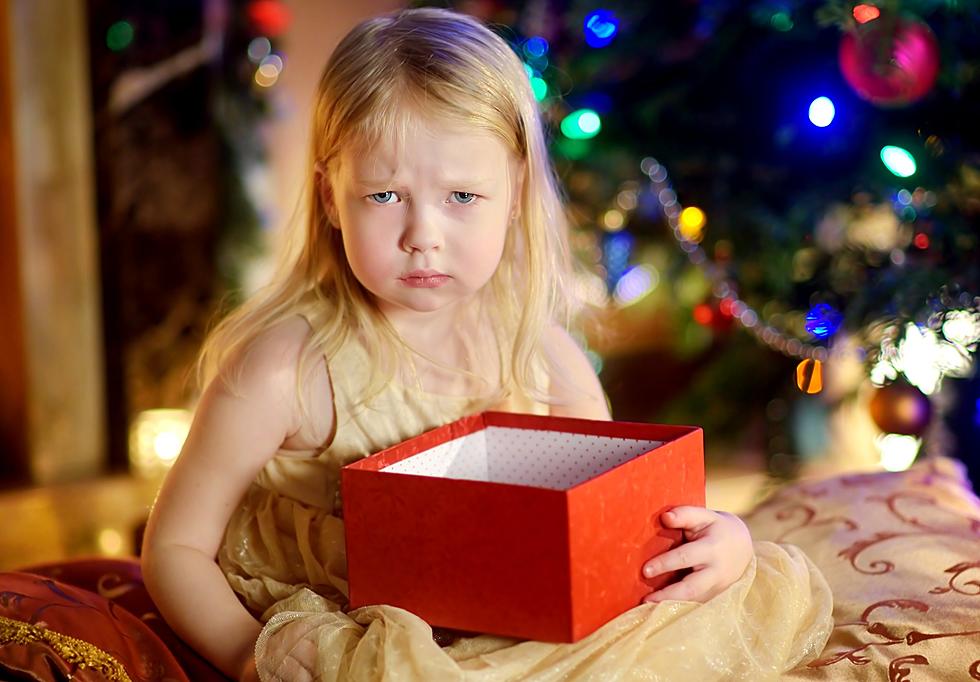